www.zeitfuerdeutsch.com
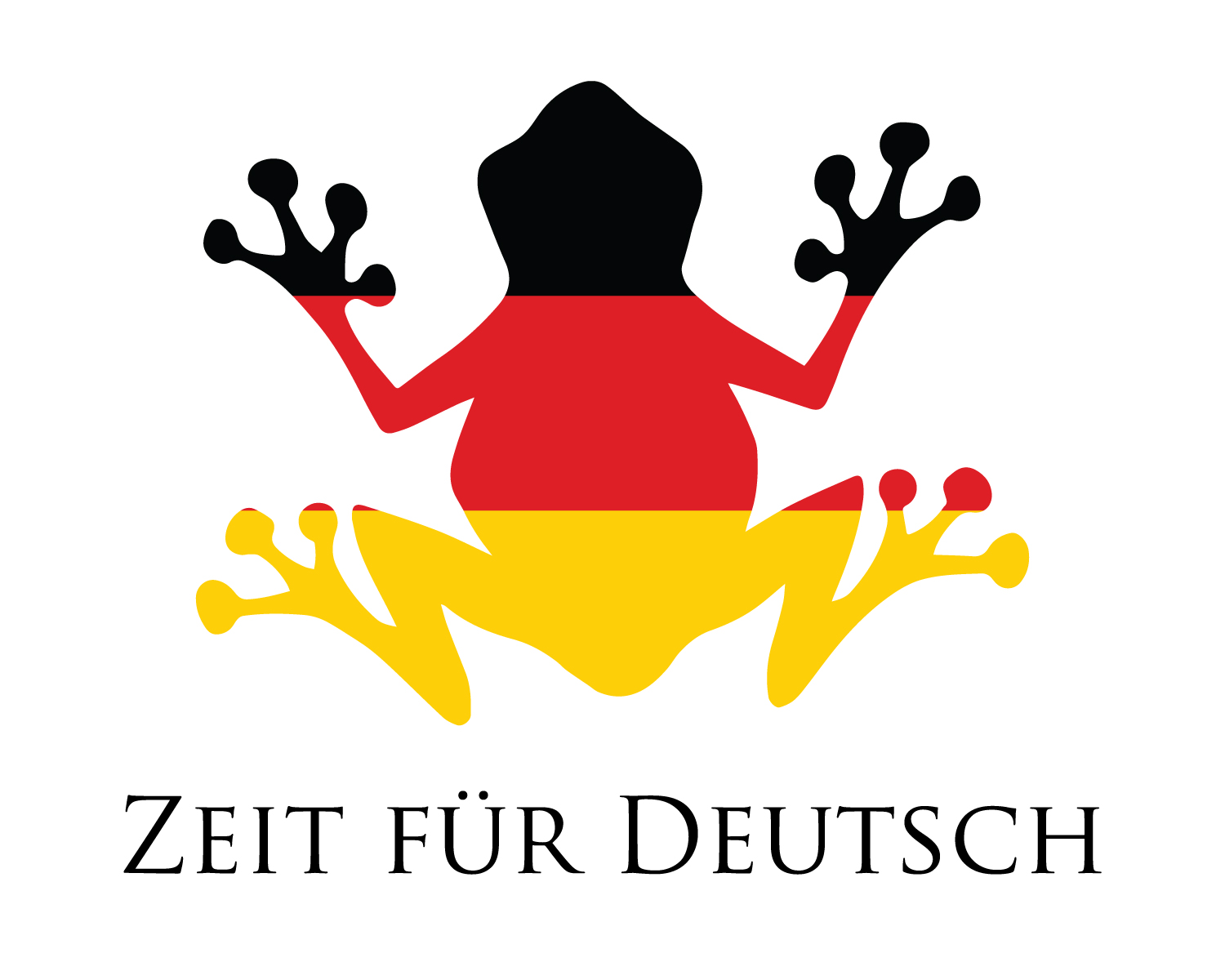 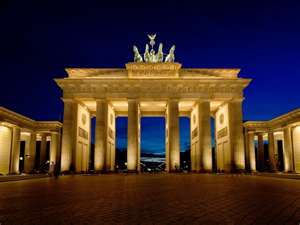 The animal/s 1 – Das Tier/                            Die Tiere 1
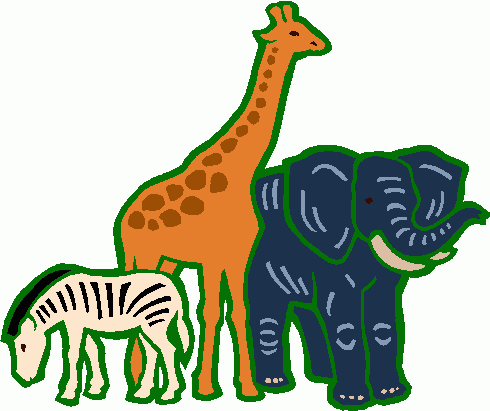 LO: Name and describe animals
SC
 I know the German word for 10 animals
 I can describe the animals
 I can guess what animal someone is describing
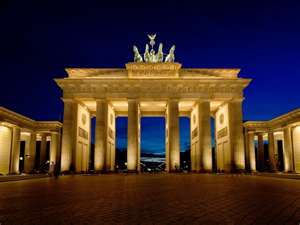 Das Kartenspiel
Yes, correct
No, incorrect
Good
Super
Excellent
Fantastic
Brilliant
Wonderful
Great
Tremendous/super/great
Beautiful/great
Ja, Richtig
Nein, Falsch
Gut
Super
Ausgezeichnet
Fantastisch
Brilliant
Wunderbar
Großartig
Prima
Schön
The frog – Der Frosch
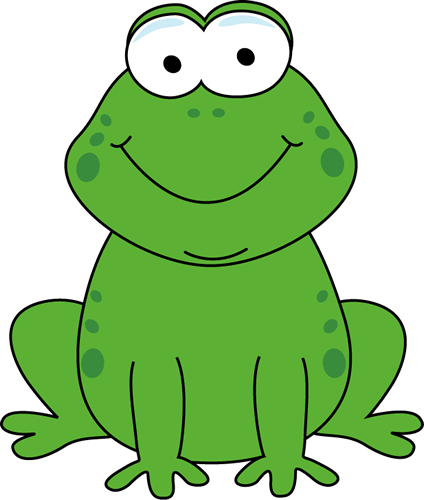 The duck – Die Ente
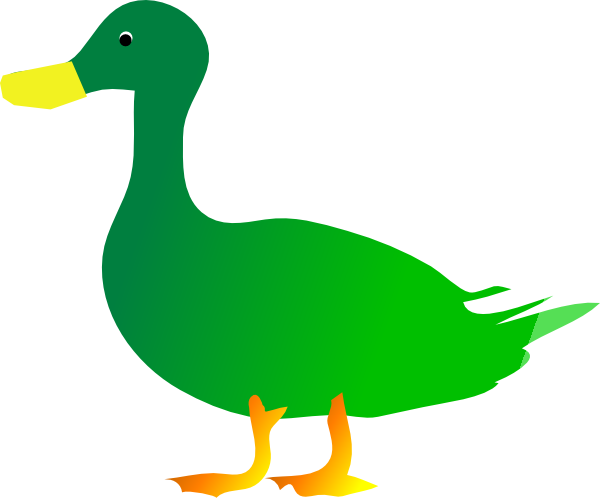 The cow – Die Kuh
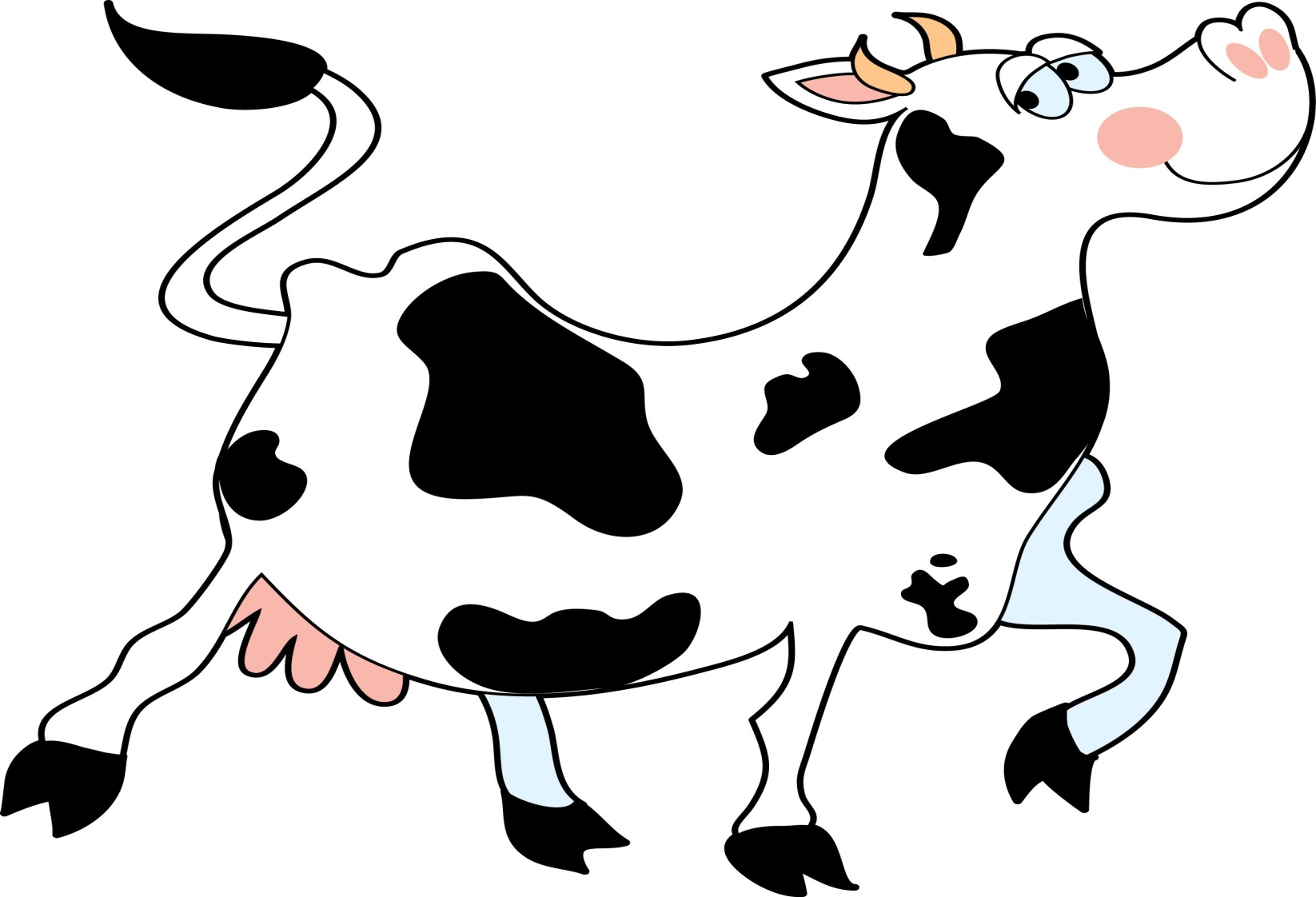 The dog – Der Hund
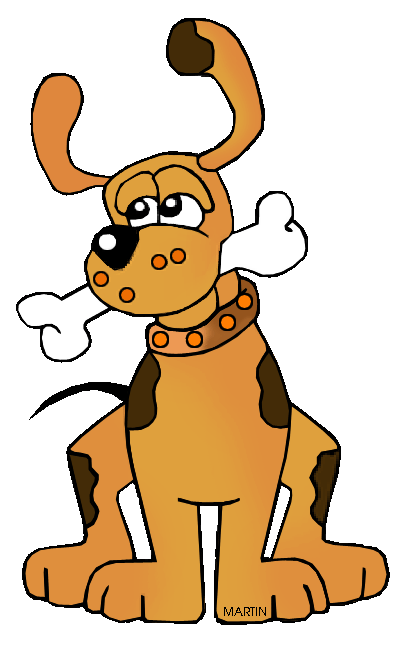 The cat – Die Katze
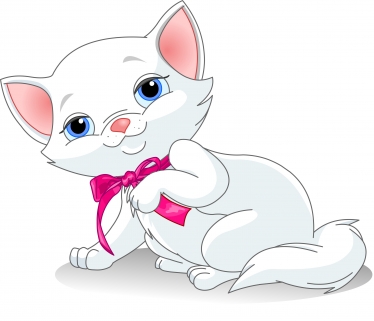 The bee – Die Biene
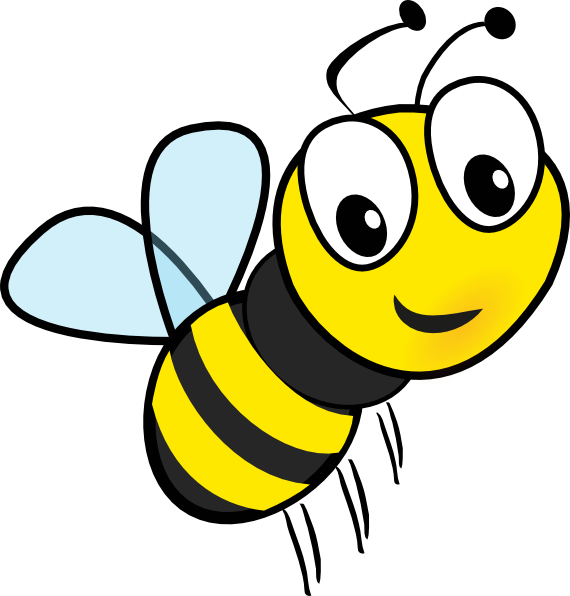 The crocodile – das Krokodil
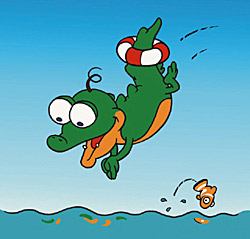 The horse – Das Pferd
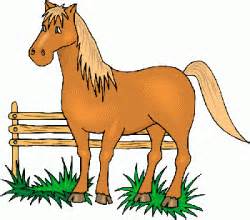 The elephant – Der Elefant
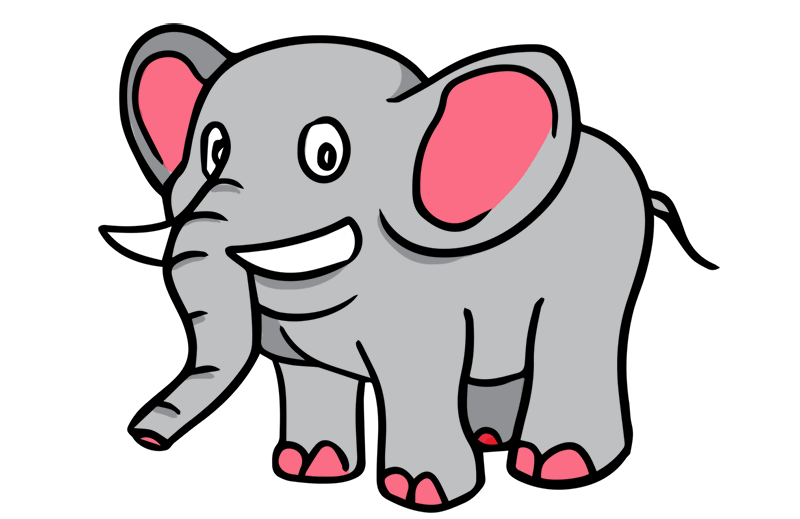 The sheep – das Schaf
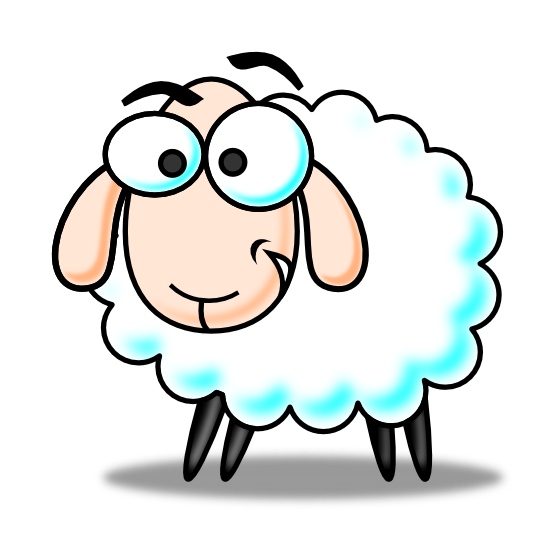 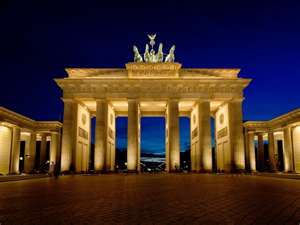 Animal Mime
Bist du der/die/das ...?

Ja, ich bin der/die/das...

Nein, ich bin nicht der/die/das...
Are you the ...?

Yes, I am the ...


No, I am not the ....
Welches Tier bin ich? - Which animal am I?
Ich bin ...
Laut
Leise
Schnell
Langsam
Groß
Klein
Normaleweise
Ich habe ... (braune Haare)/vier Beine
I am ...
Loud
Quiet
Fast/Quick
Slow
Big/Tall
Small/Short
Normally
I have ... brown hair/
     four legs
Make a Sentence
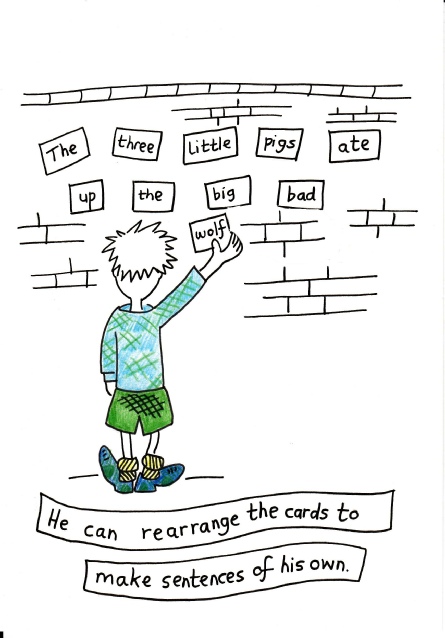 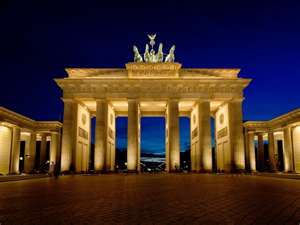 The animal/s 1 – Das Tier/                            Die Tiere 1
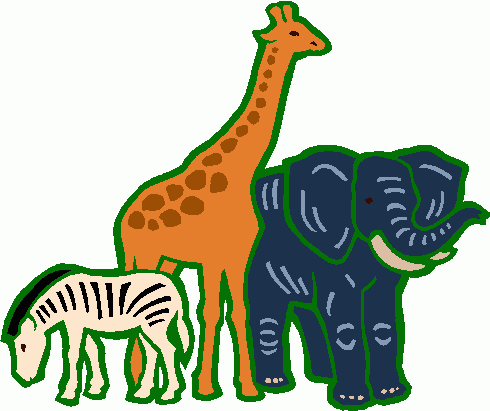 LO: Name and describe animals
SC
 I know the German word for 10 animals
 I can describe the animals
 I can guess what animal someone is describing